Költészet napja
2019. április 11.
Edgar Allan Poe
„A költészet a gondolat és a 
zene kombinációja."
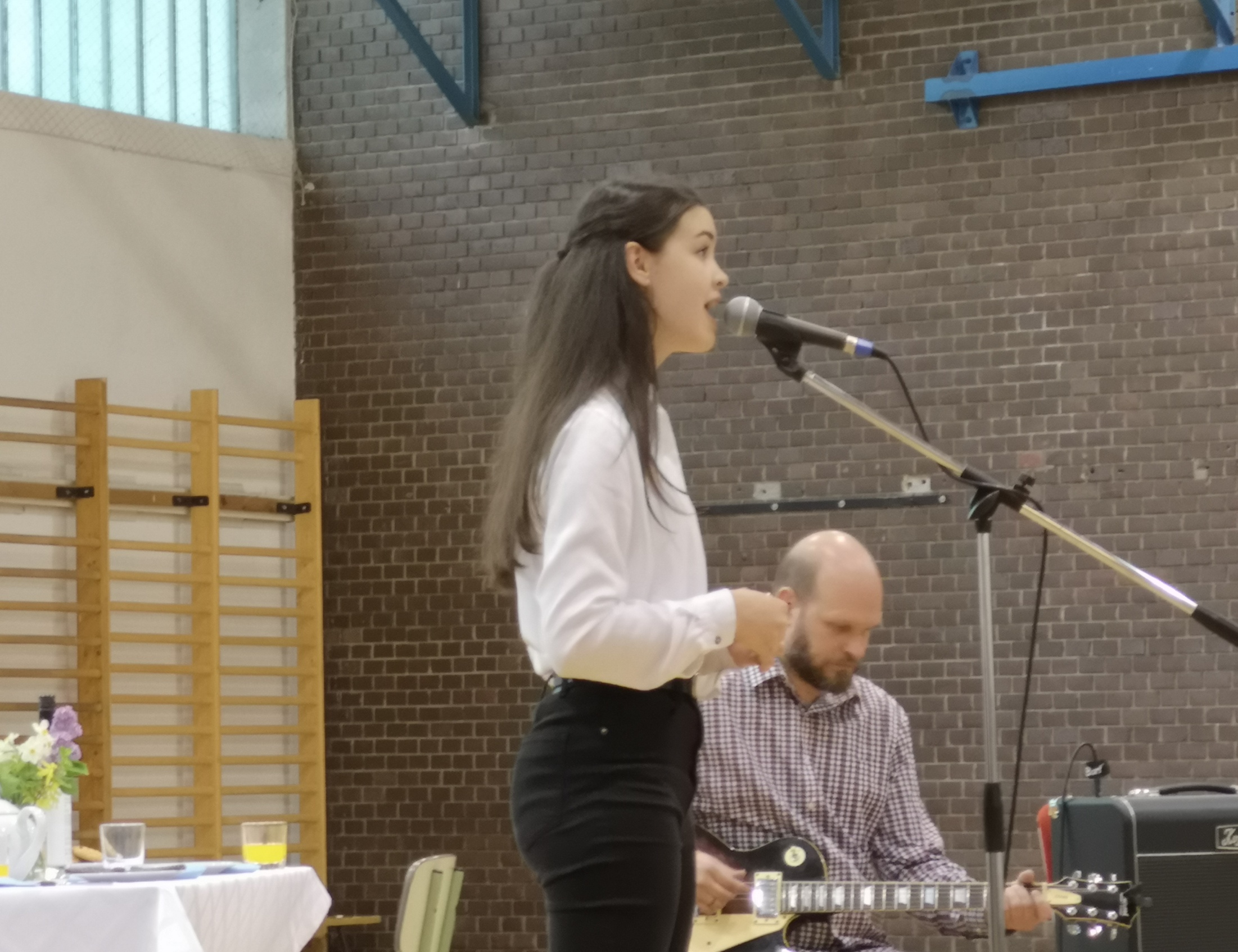 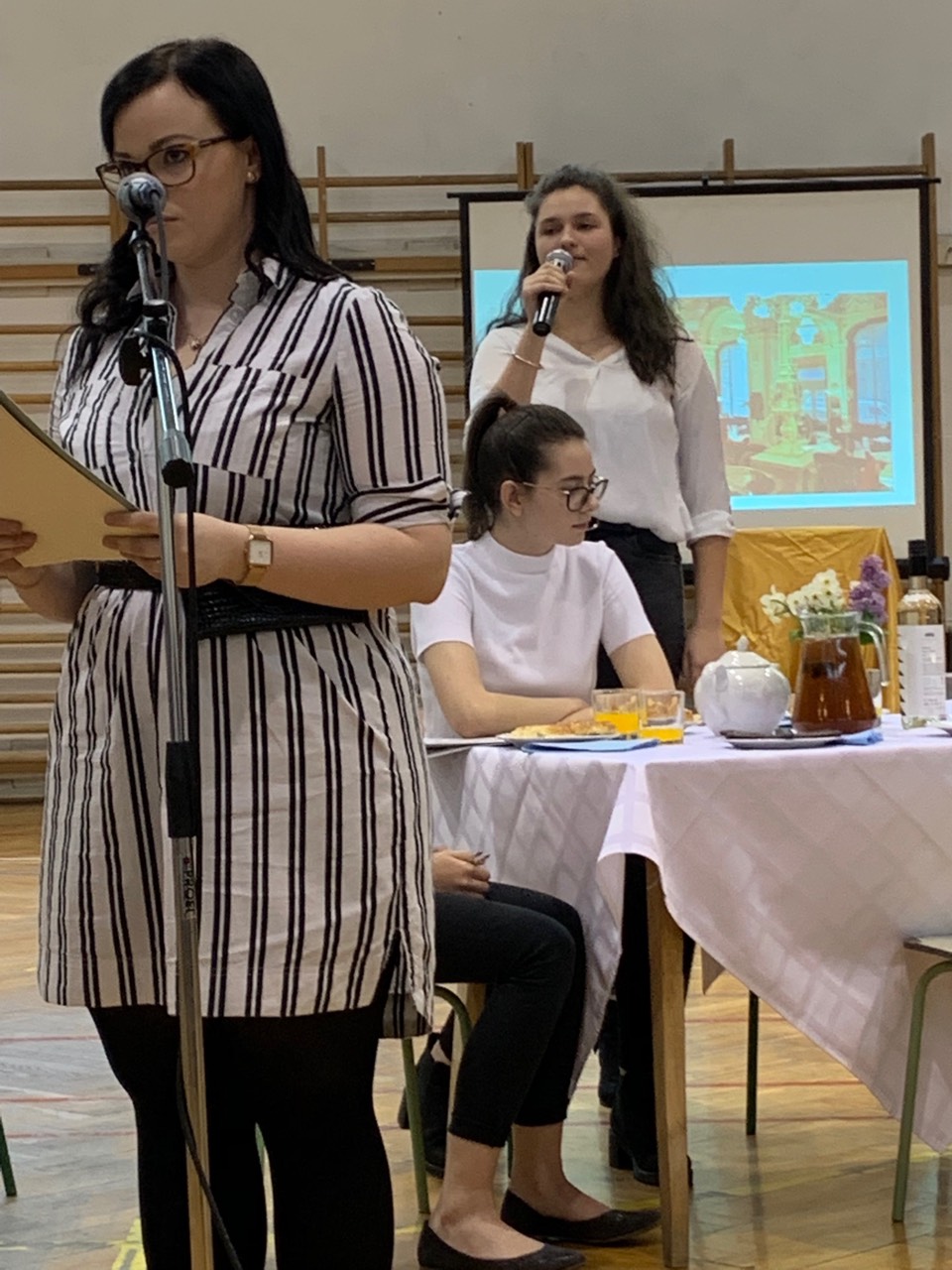 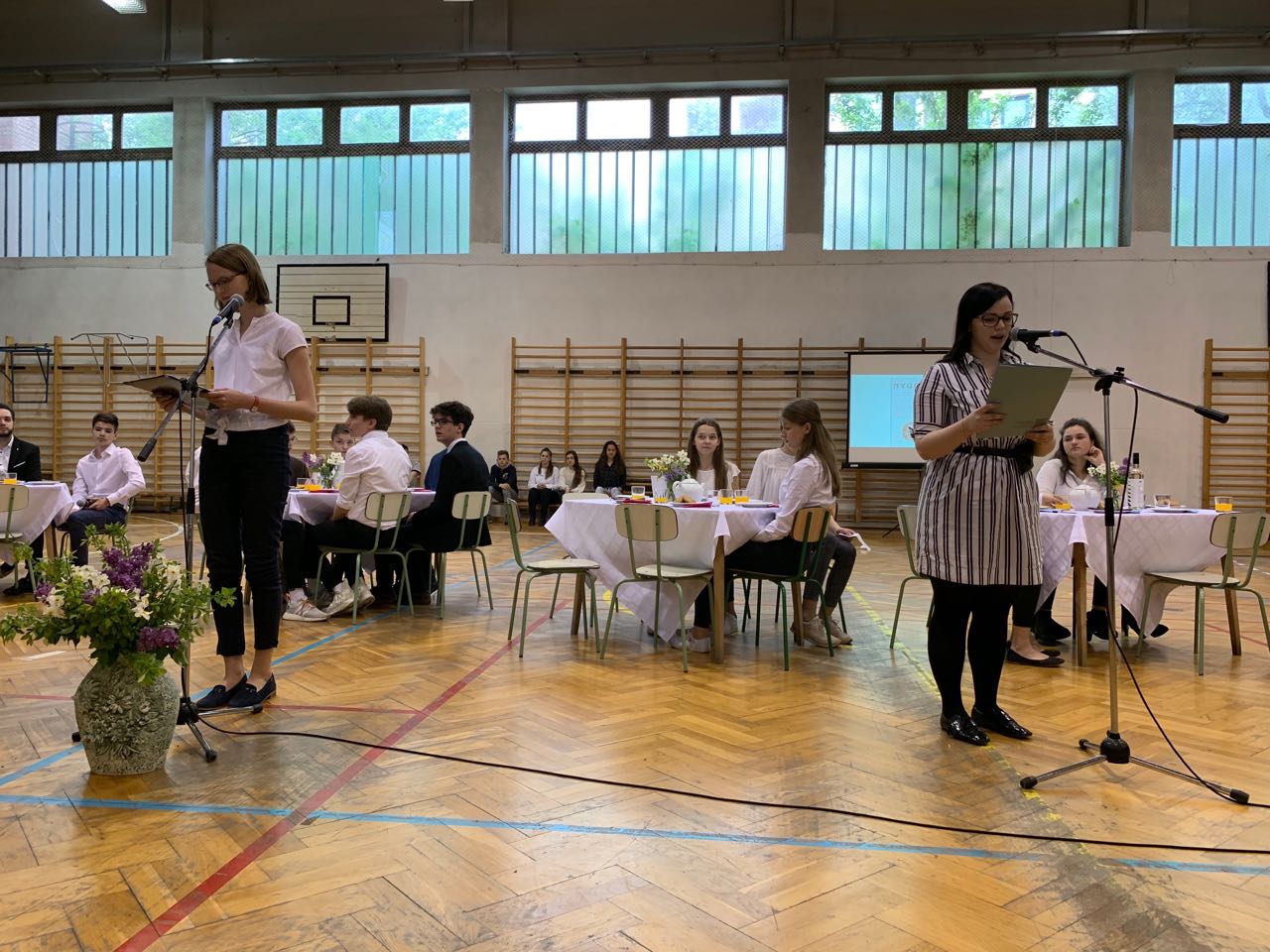 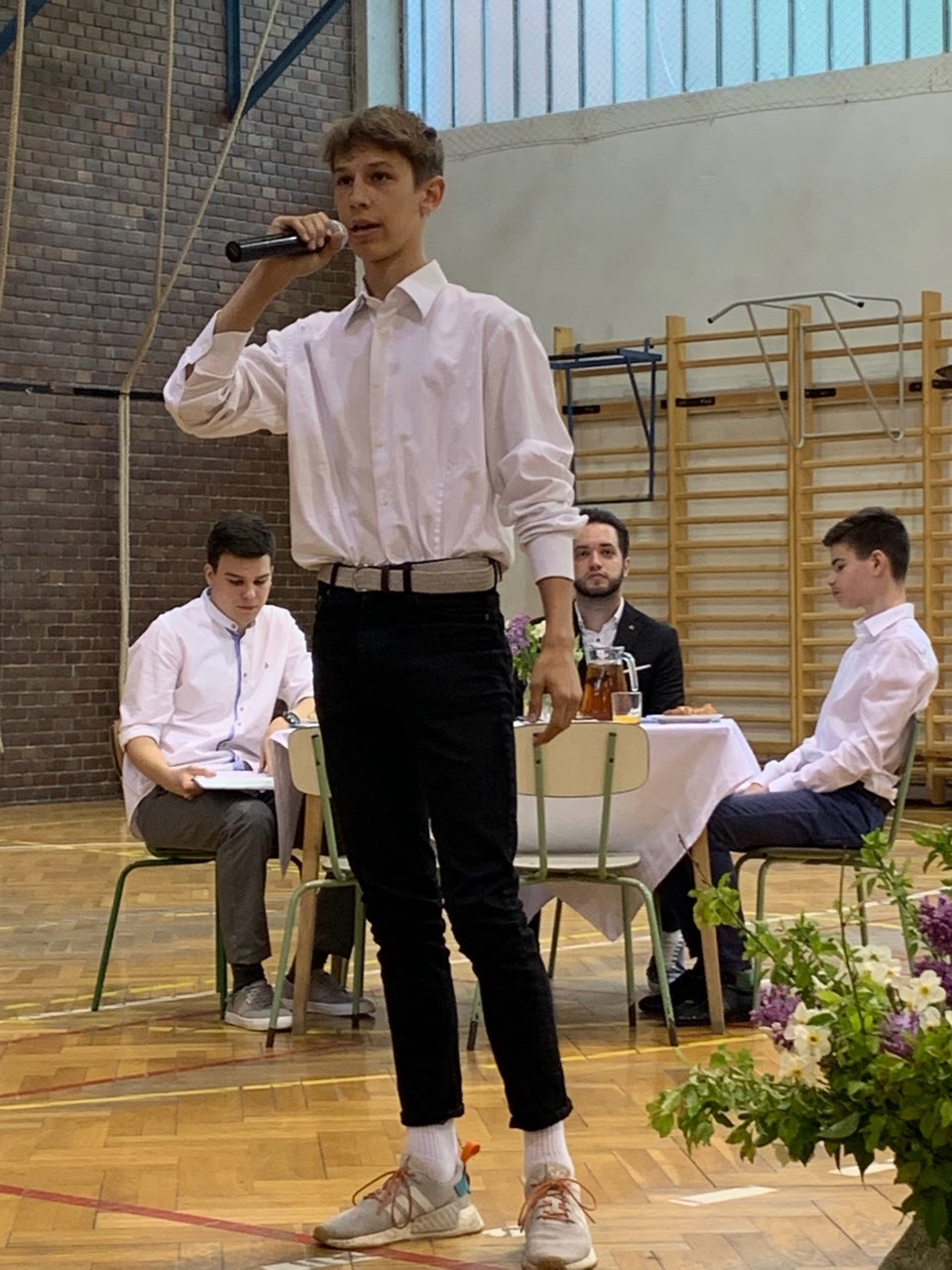 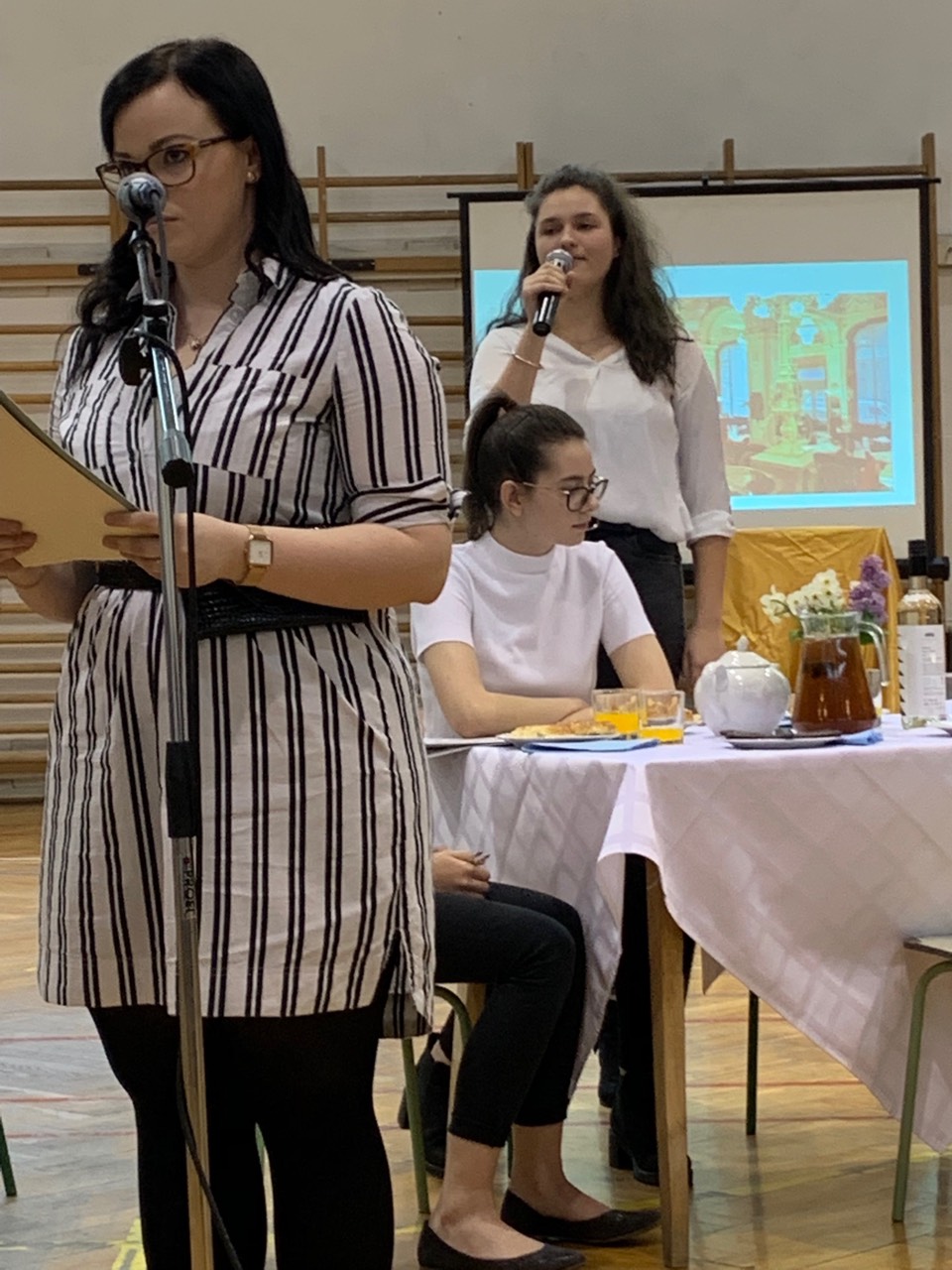 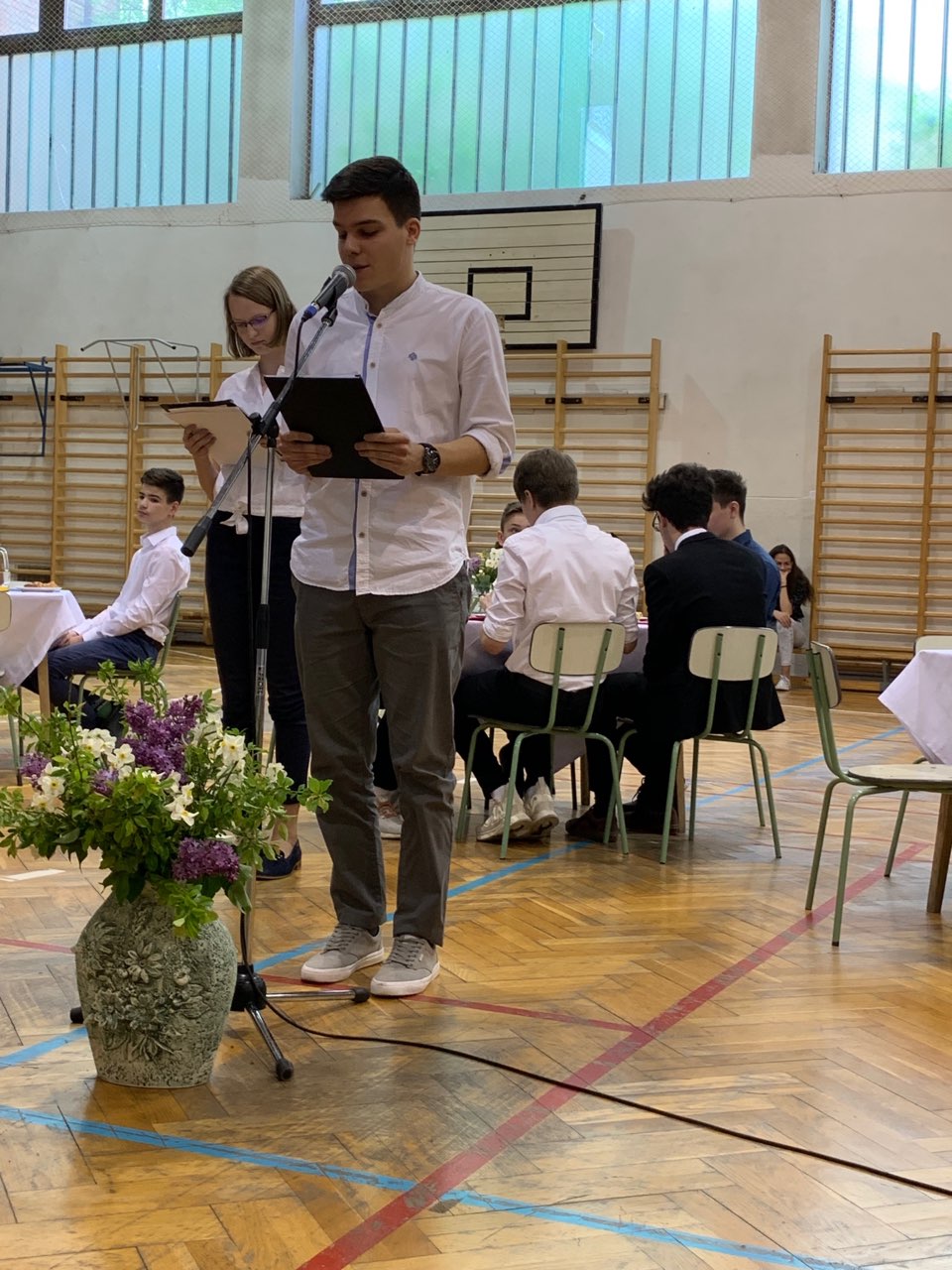 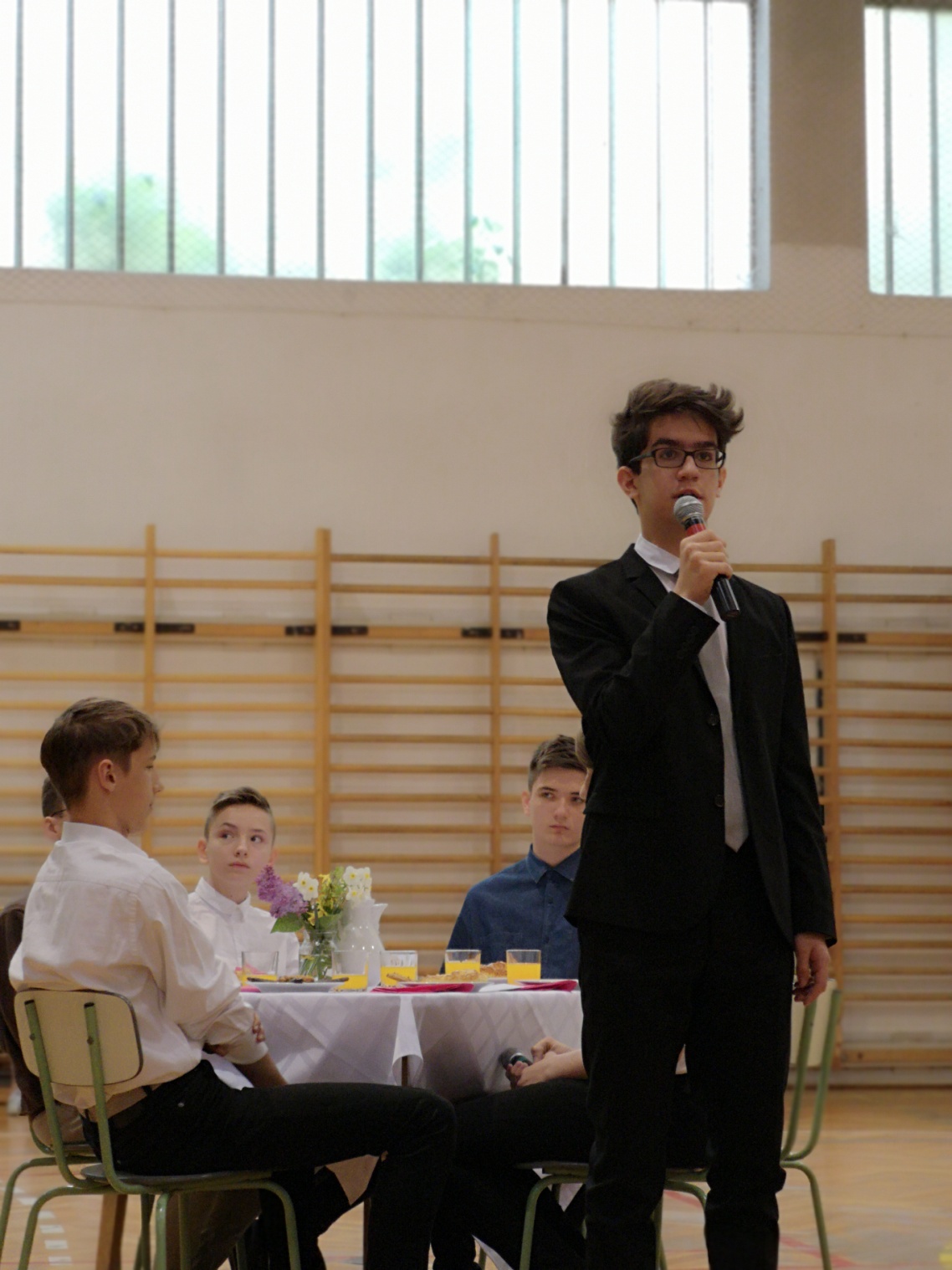 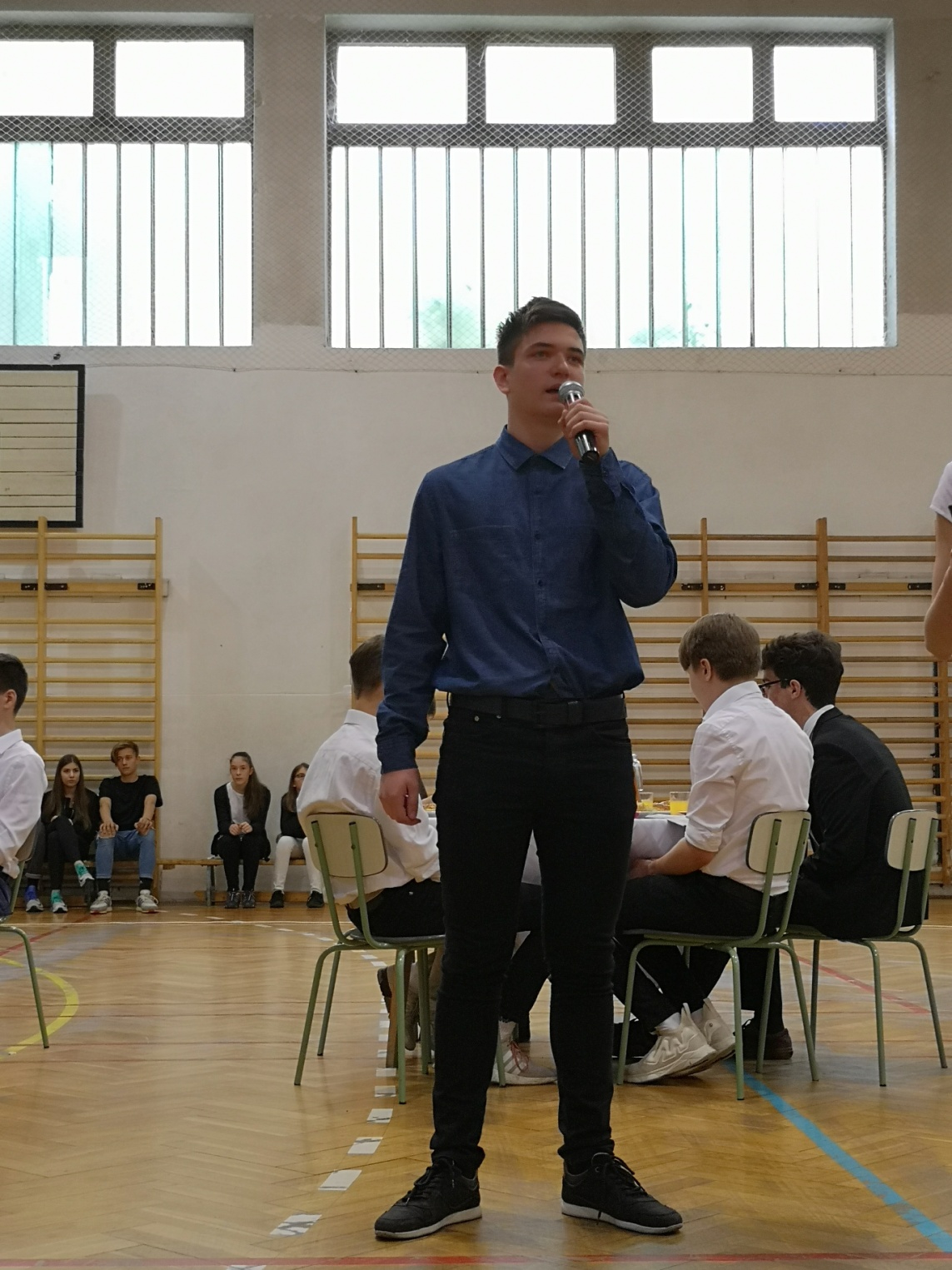 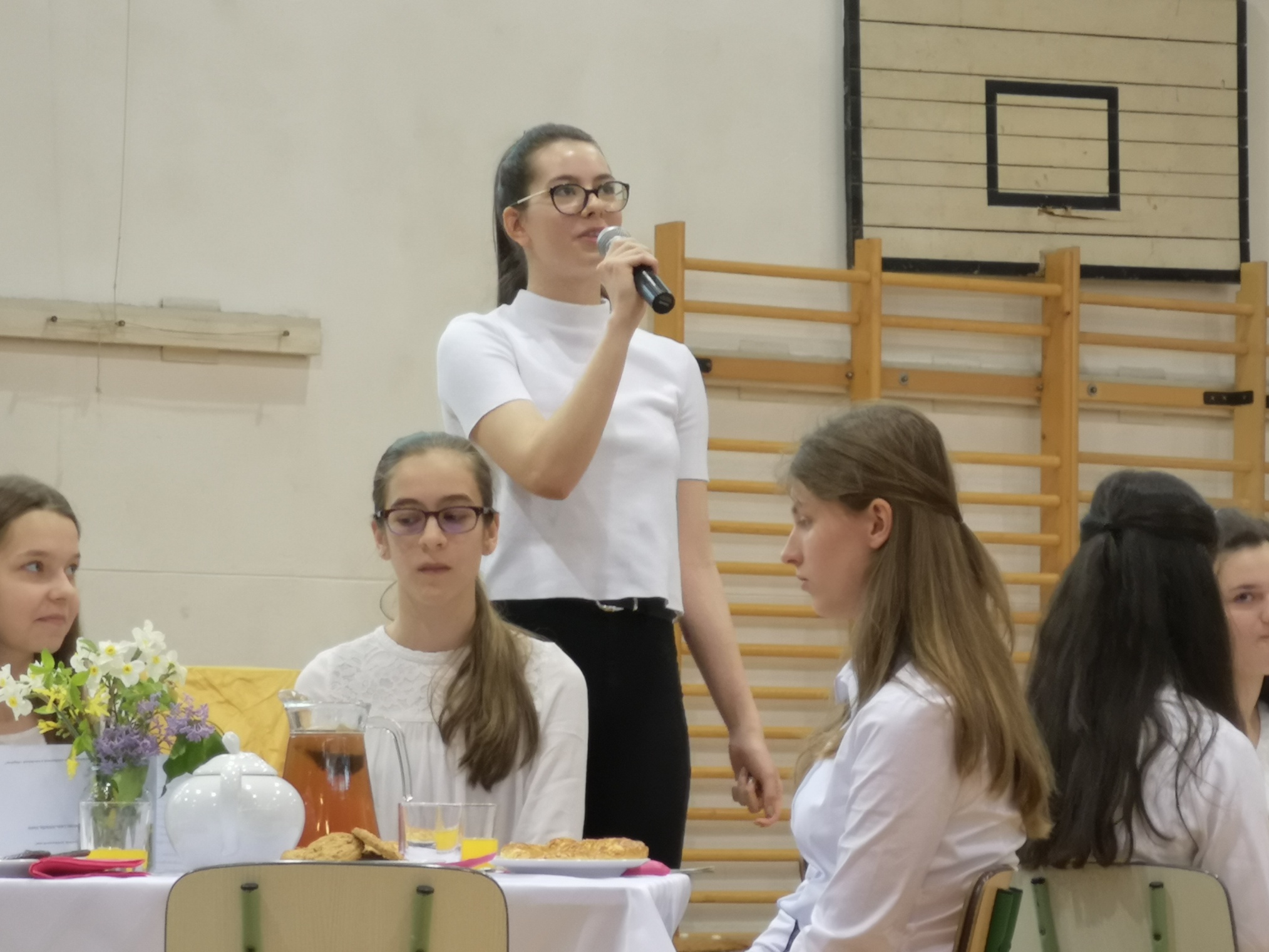 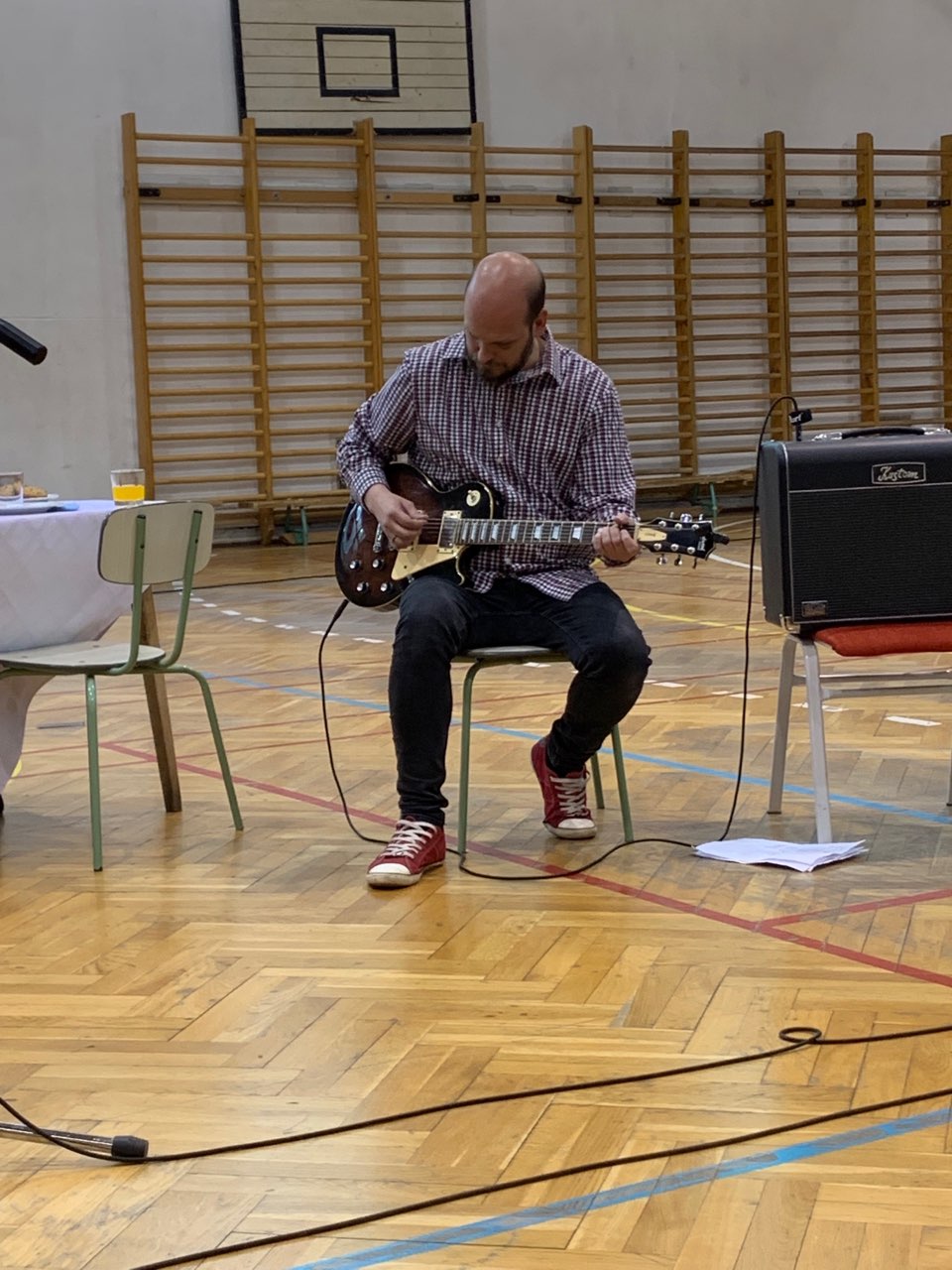 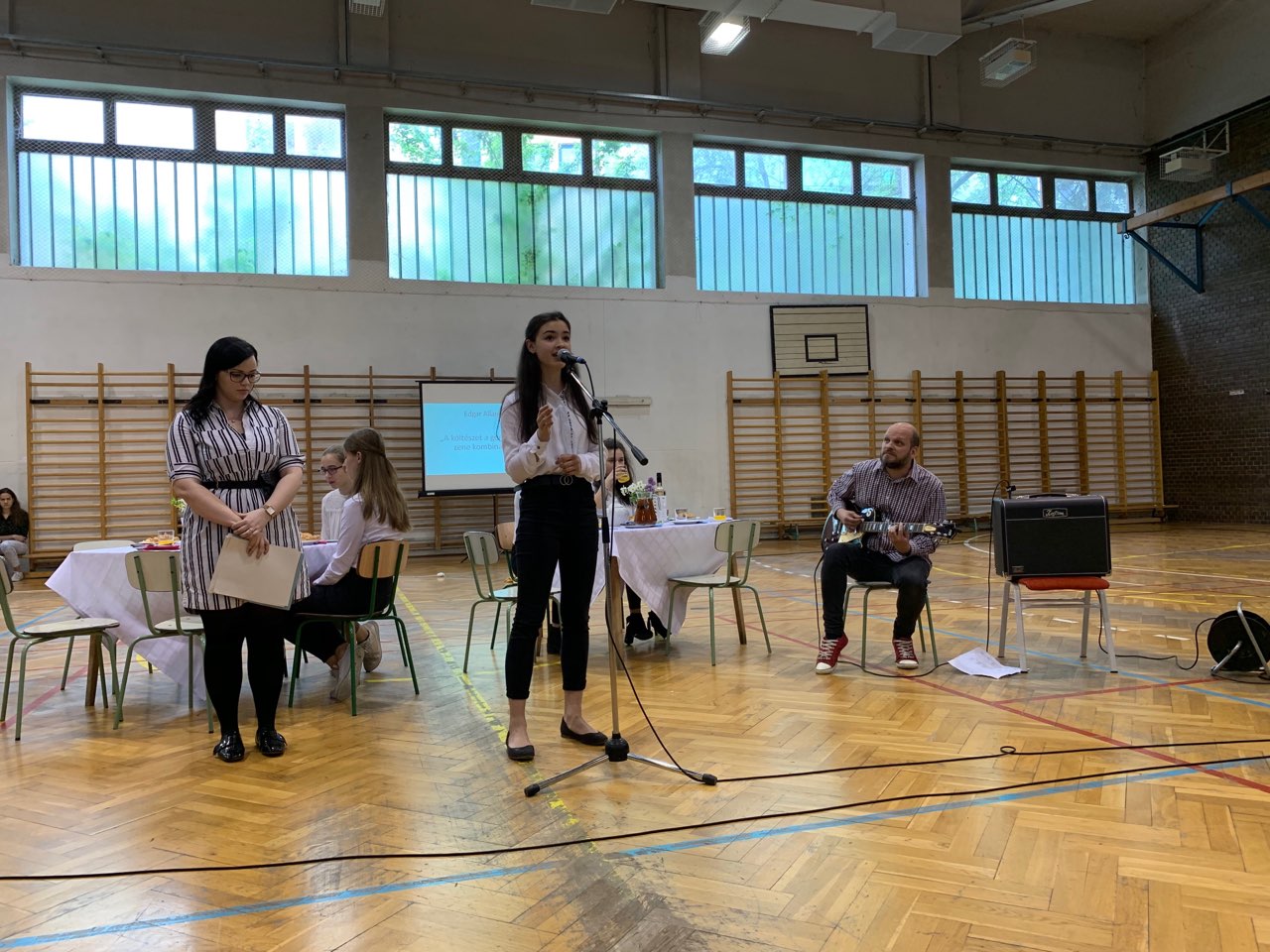